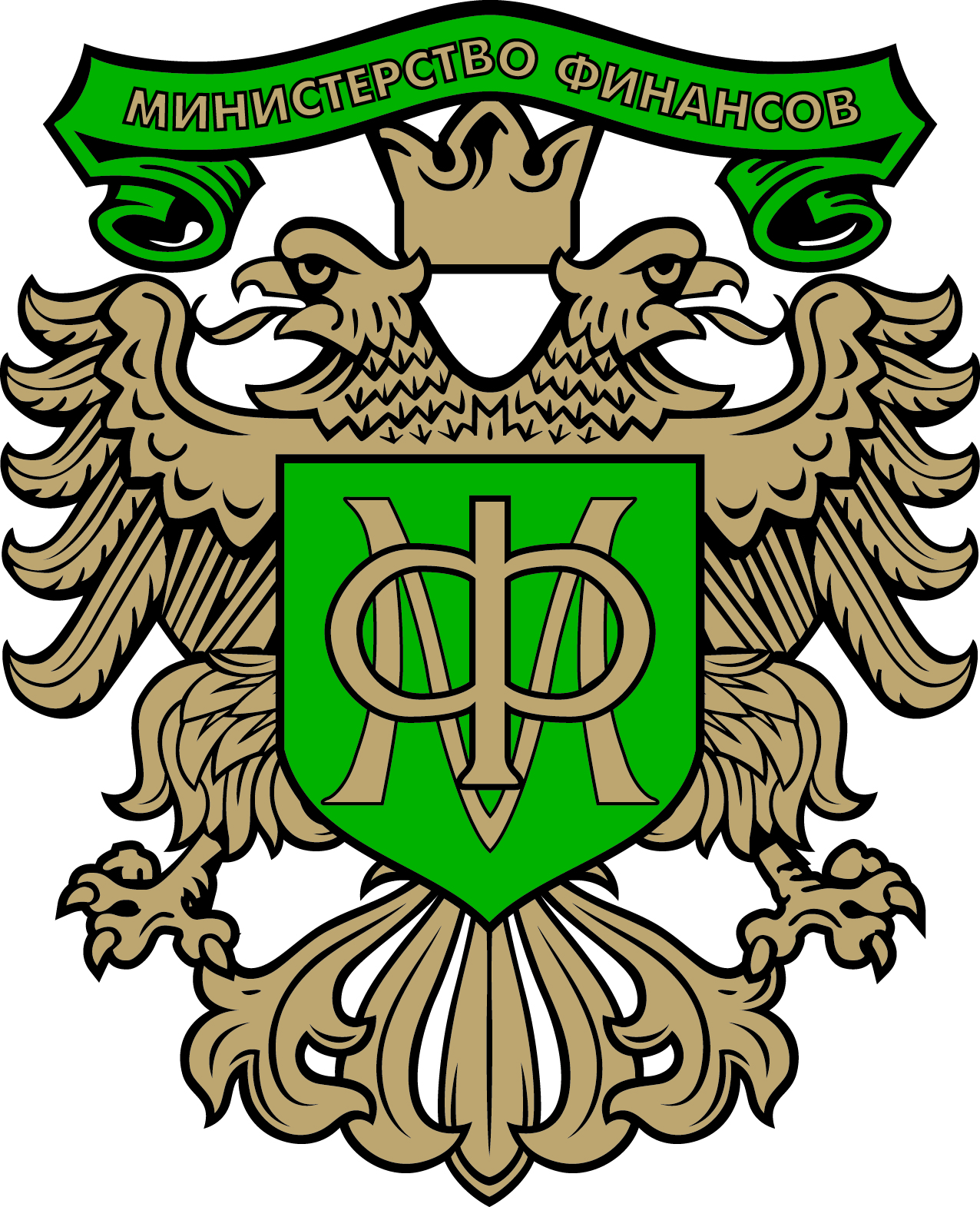 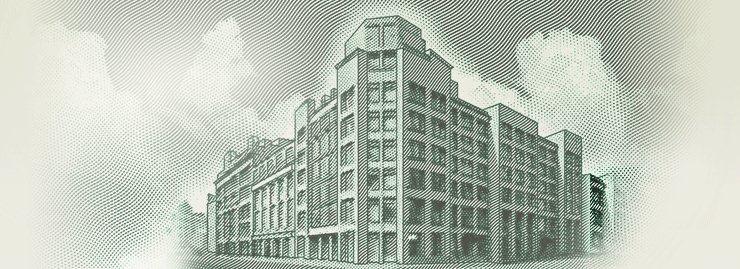 Новации в порядке формирования
бюджетной (бухгалтерской) отчетности за 2019 год
НАЦПРОЕКТЫ
Декабрь 2019
Изменения отчетности в 2019 году
2
3
Приказы Минфина
Инструкция 191н
Приказ 131н
от 20.08.2019
Зарегистрирован в Минюсте
Инструкция 33н
Приказ 166н
от 16.10.2019
Находится на регистрации в Минюсте
4
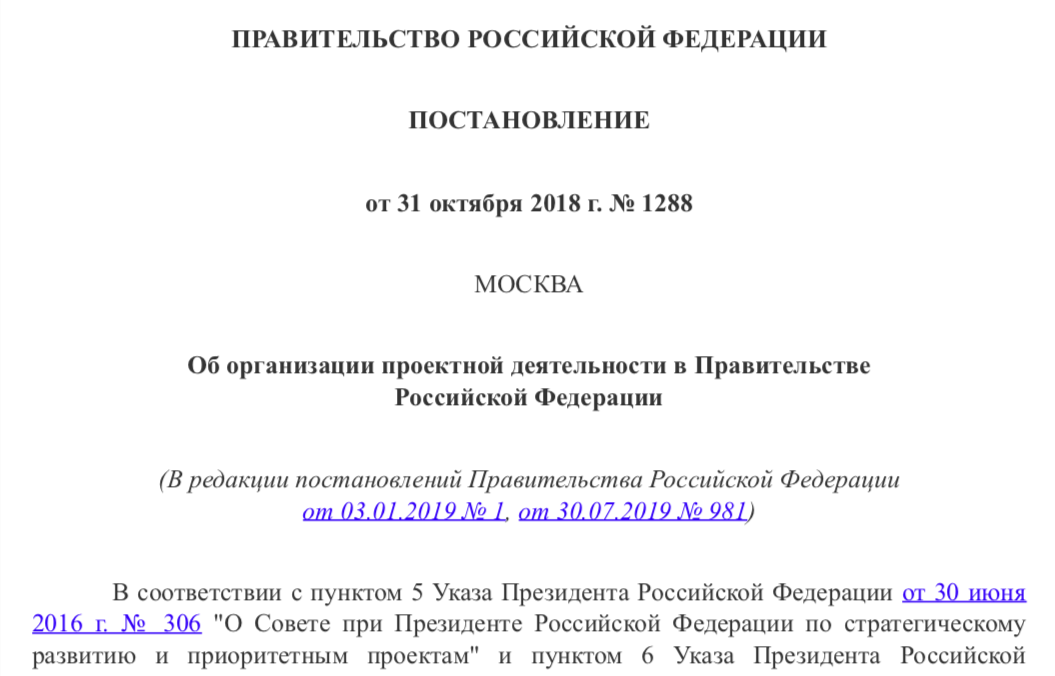 5
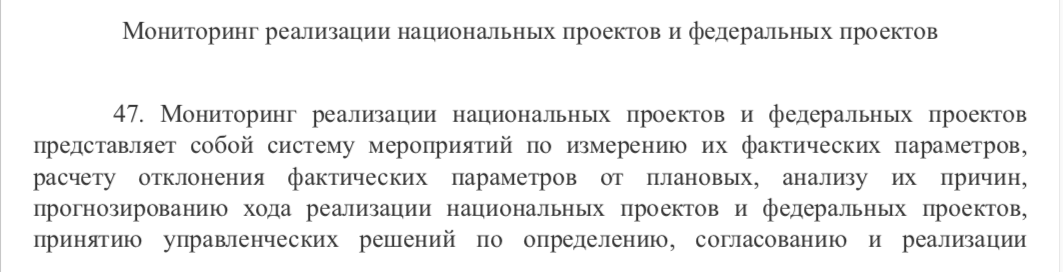 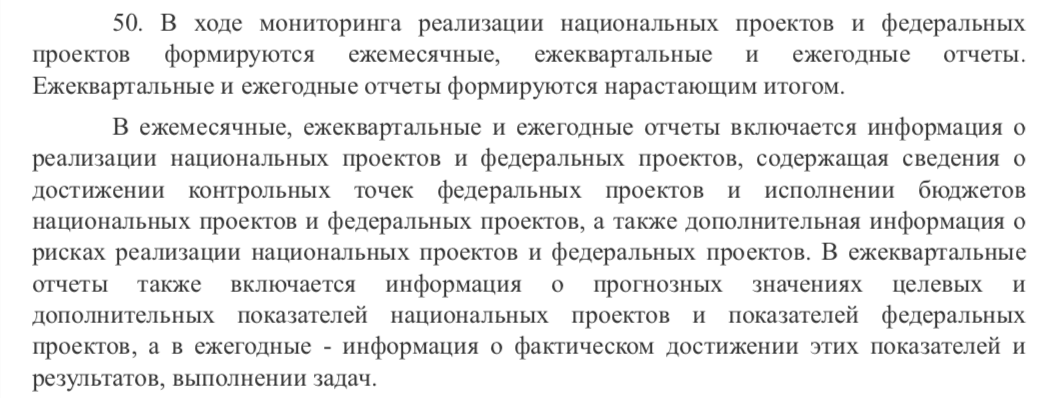 6
Письмо Минфина России от 11.06.2019 № 02-06-07/43076
Отчет об исполнении консолидированного бюджета субъекта Российской Федерации и бюджета территориального государственного внебюджетного фонда (ф. 0503317) по показателям исполнения по расходам бюджета в рамках реализации национальных проектов (Отчет (ф. 0503317-НП)
Срок
Даты
на 01 августа
на 01 сентября
до 15-го числа месяца, следующего за отчетным
7
191н - №131н от 20.08.2019
Национальные проекты
Общие положения
Уточнения
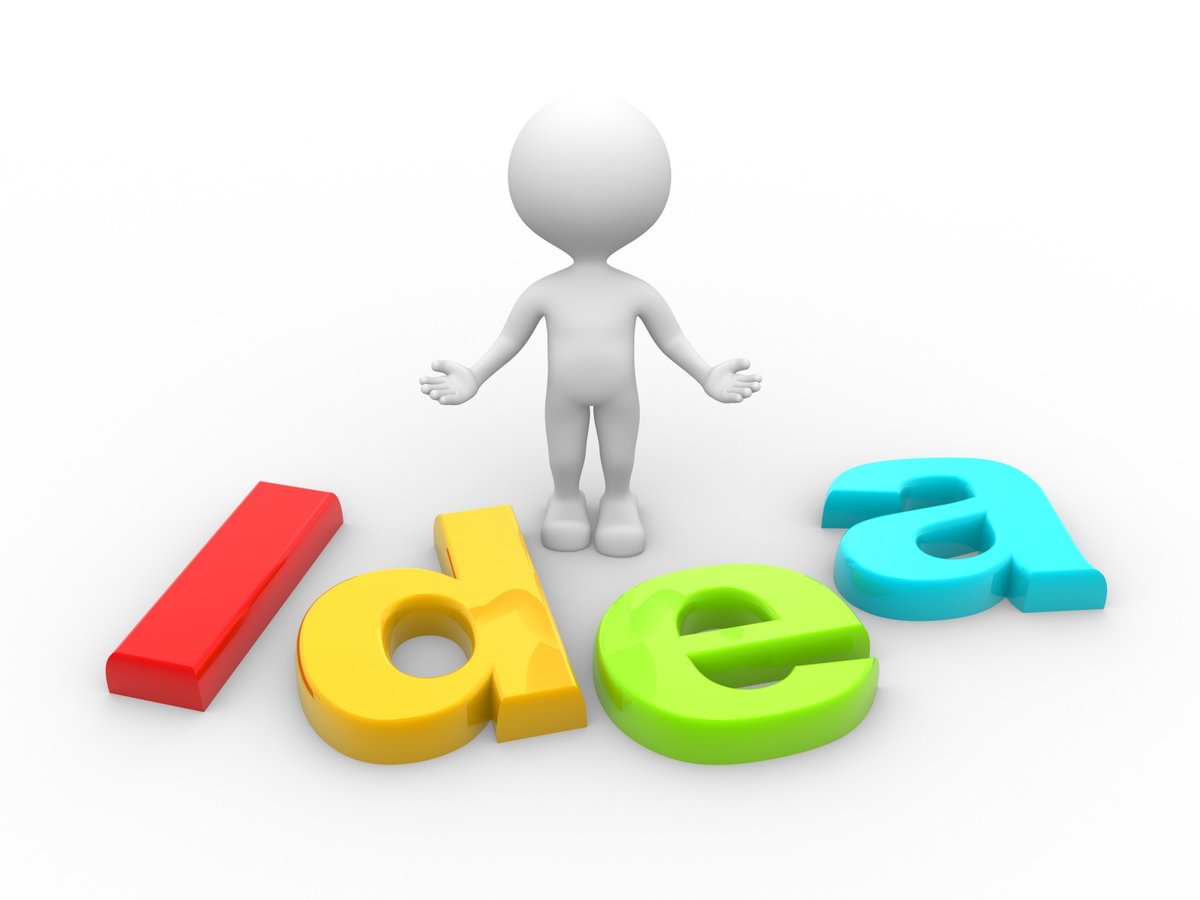 8
191н - №131н от 20.08.2019
Ежемесячная отчетность,
начиная с отчетности на 01.10.2019
Совместное письмо Минфина России и Федерального казначейства от 05.09.2019 № 02-06-07/68575, 07-04-04/02-19118 «О порядке представления Отчета о бюджетных обязательствах (ф. 0503128-НП) и Отчета об исполнении бюджета (ф. 0503117-НП)»
9
Целевые статьи расходов на реализацию федеральных, региональных проектов
10
Целевые статьи расходов на реализацию федеральных, региональных проектов
Четвертый разряд кода целевой статьи расходов федерального бюджета (00 0 Х0 00000), отражающий расходы на национальный проект (программу), Комплексный план, соответствует буквенному значению:
A - национальный проект "Культура";
D - национальная программа "Цифровая экономика Российской Федерации";
E - национальный проект "Образование";
F - национальный проект "Жилье и городская среда";
G - национальный проект "Экология";
I - национальный проект "Малое и среднее предпринимательство и поддержка индивидуальной предпринимательской инициативы";
L - национальный проект "Производительность труда и поддержка занятости";
N - национальный проект "Здравоохранение";
P - национальный проект "Демография";
R - национальный проект "Безопасные и качественные автомобильные дороги";
S - национальный проект "Наука";
T - национальный проект "Международная кооперация и экспорт";
V - Комплексный план модернизации и расширения магистральной инфраструктуры.

Пятый разряд кода целевой статьи расходов федерального бюджета (00 0 XY 00000) определяет номер федерального проекта, входящего в состав национального проекта (программы), Комплексного плана.
Приказ Минфина России № 226н о санкционировании (в редакции приказа № 25н от 26 февраля 2019 г.)
11
Графу «Код субсидии» дополнить сноской  1 следующего содержания:

<1> В случае предоставления целевых субсидий в рамках реализации федеральных проектов, входящих в состав соответствующего национального проекта, по направлению, определенному Указом Президента РФ от 7 мая 2018 г. № 204 «О национальных целях и стратегических задачах развития Российской Федерации на период до 2024 года», в код цели дополнительно включается код федерального проекта, соответствующий 4 - 5 разрядам кода целевой статьи расходов в соответствии с приложением № 11 к Порядку формирования и применения кодов бюджетной классификации Российской Федерации, их структуре и принципам назначения, утвержденному приказом Минфином России от 8 июня 2018 г. № 132н.
Приказ Минфина России № 226н о санкционировании (в редакции приказа № 25н от 26 февраля 2019 г.
12
12
Перечень кодов целевых субсидий, предоставляемых федеральным бюджетным учреждениям и федеральным автономным учреждениям в соответствии с абзацем вторым пункта 1 статьи 78.1 и статьей 78.2 Бюджетного кодекса Российской Федерации
13
191н - №131н от 20.08.2019
Национальные проекты – когда?
191н - №131н от 20.08.2019
14
Национальные проекты – как?
191н - №131н от 20.08.2019
15
Национальные проекты – о чем ф.128-НП?
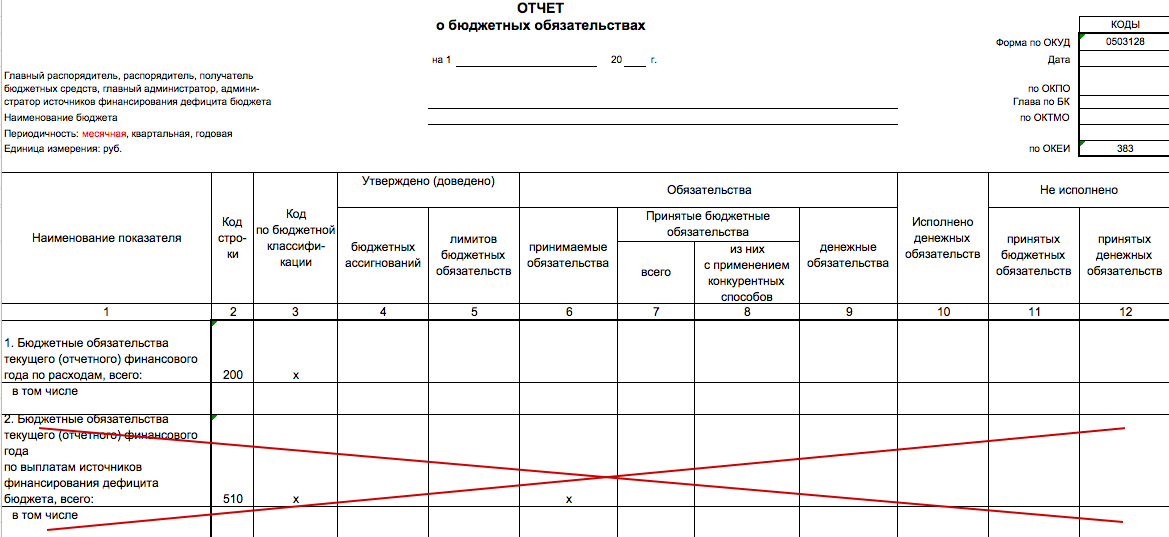 Раздел 1 – в обычном порядке, но только по показателям нацпроектов
Раздел 2 – не заполняется
191н - №131н от 20.08.2019
16
Отчет ф.0503128-НП
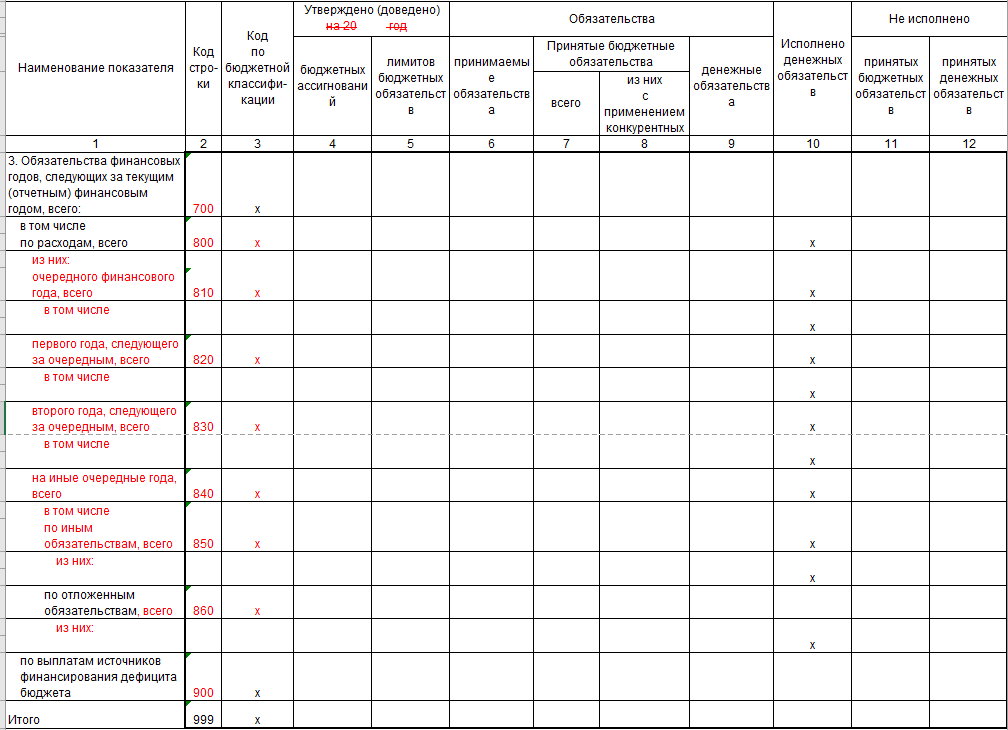 Разбивка по финансовым периодам (годам)
стр.810 – счет 502.20
+ детализация по КБК
+ детализация по КБК
стр.820 – счет 502.30
стр.830 – счет 502.40
+ детализация по КБК
+ детализация по КБК
стр.840 – счет 502.90
+ детализация по КБК
стр.850 – счет 502.90 без 502.99
+ детализация по КБК
Стр.860 – счет 502.99
Раздел 3 – только по показателям нацпроектов
Строка 900 «Источники финансирования» не заполняется
191н - №131н от 20.08.2019
17
Отчет ф.0503128 (обычная, не нацпроекты!!!)
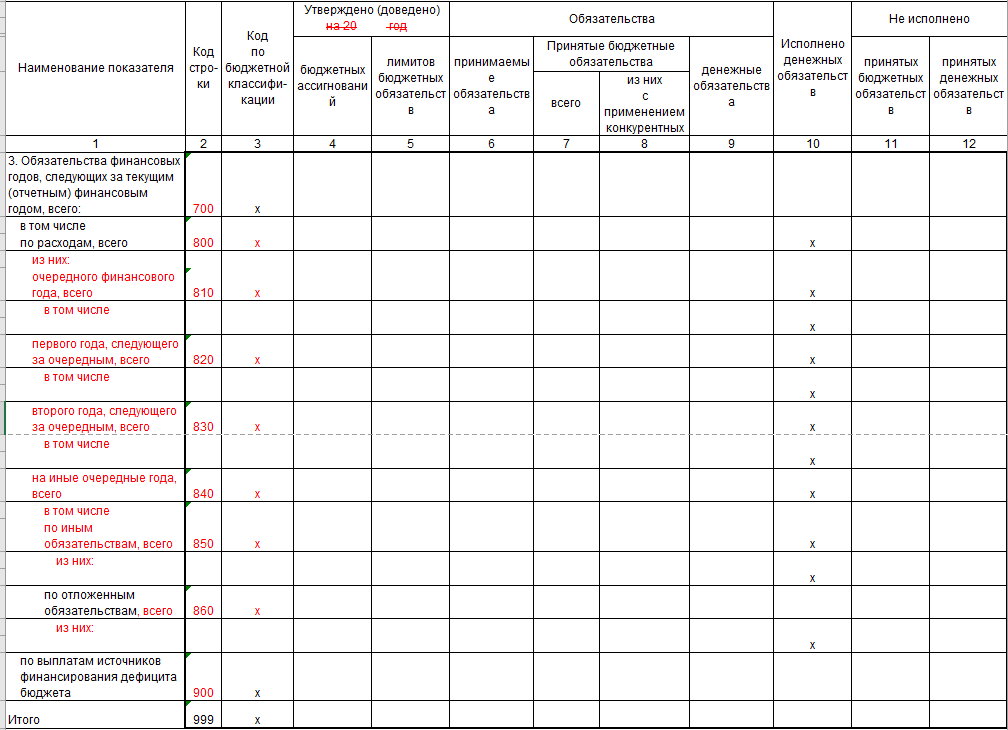 Разбивка по финансовым периодам (годам) – НЕТ!!!
Стр.700 = стр.900*
Стр.800 = стр.910*
стр.810 – не заполняется!!!
стр.820 – не заполняется!!!
стр.830 – не заполняется!!!
стр.840 = стр. 860
стр.850 – не заполняется!!!
Стр.860 = стр.911*
Стр.860 – счет 502.99
без детализация по КБК
Стр.900 = стр.920*
*предыдущая редакция
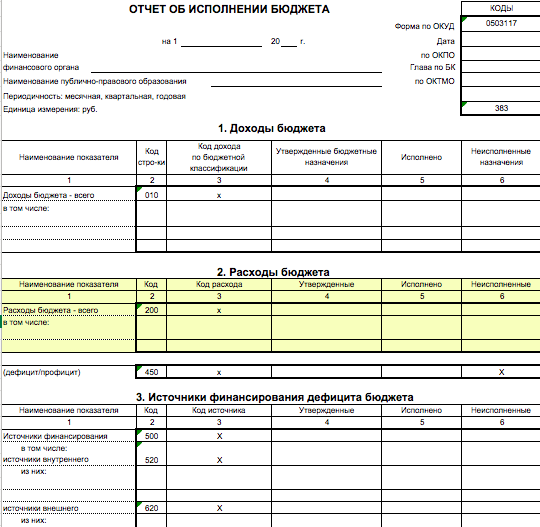 18
191н - №131н от 20.08.2019 
Национальные проекты – о чем ф.117-НП?
33н - №166н от 16.10.2019
Национальные проекты!!!
19
БУДЕТ по КФО 5, 6 !!!
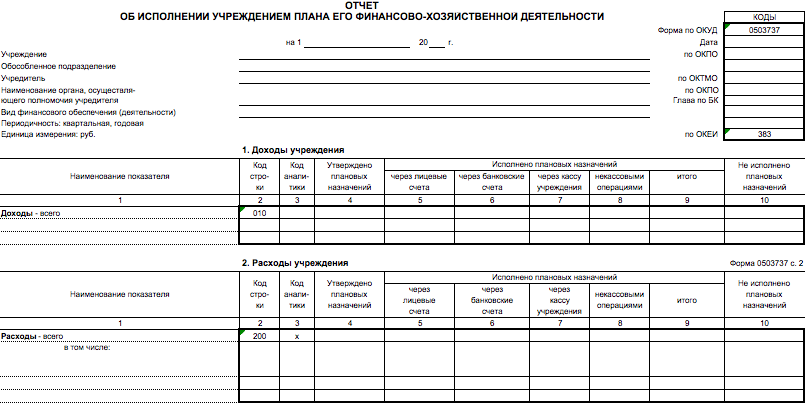 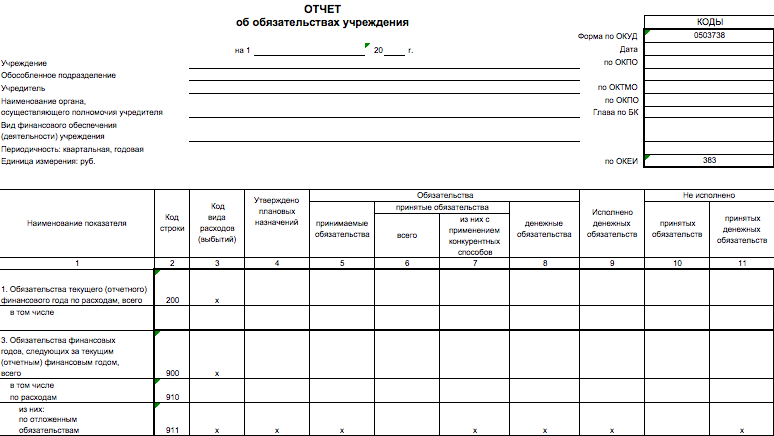 на 01.01.
2020
33н - №166н от 16.10.2019
Национальные проекты!!!
20
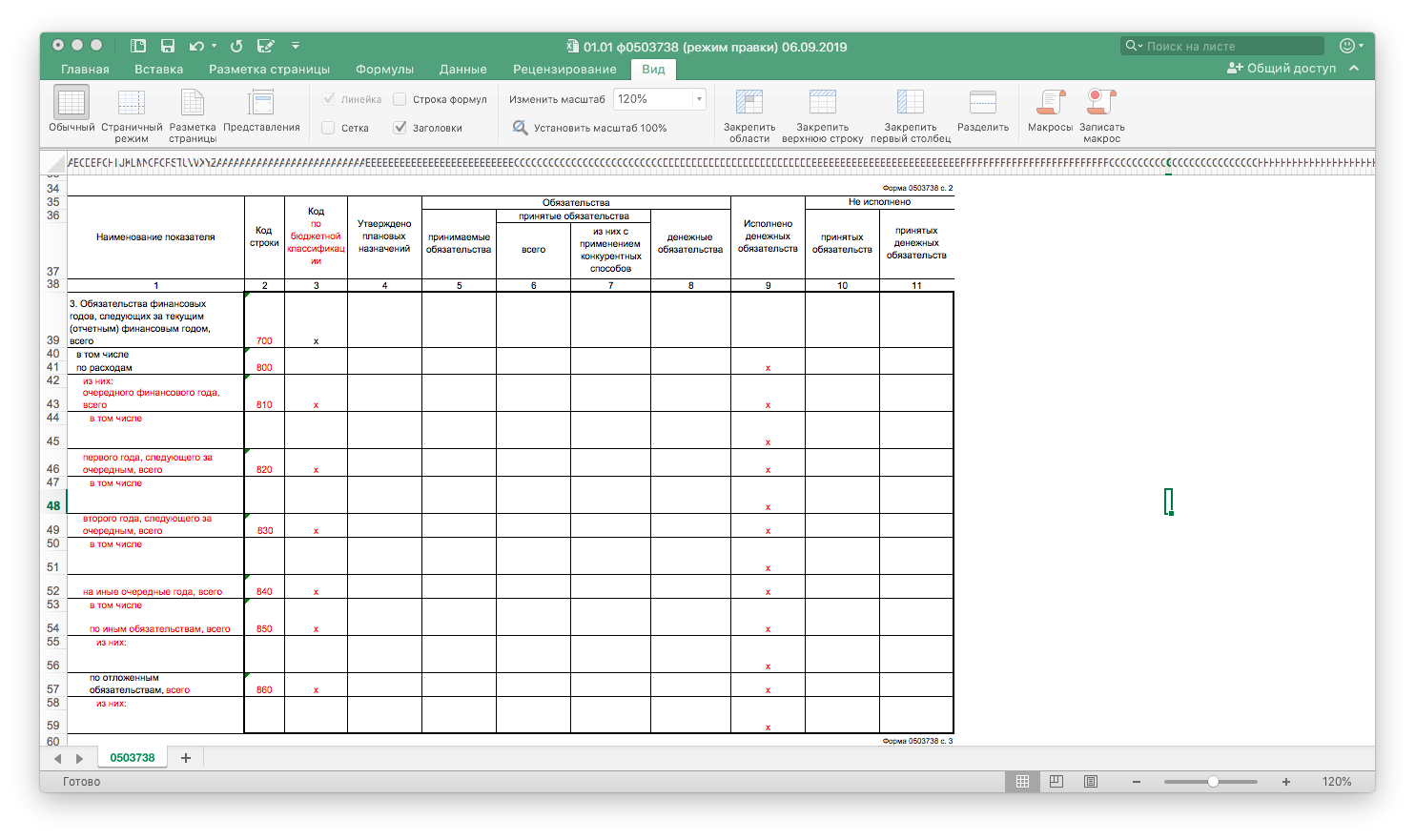 Заполнение – аналогично ф.128-НП, включая полную классификацию?!
21
Приказы Минфина от ХХ.12.2019
Инструкция 191н
Приказ ___
Инструкция 33н
Инструкция 15н
Приказ ___
Приказ 216н
191н – декабрь 2019 года (план)
22
Оптимизация форм отчетности
Уточнения к годовой отчетности 2019 года
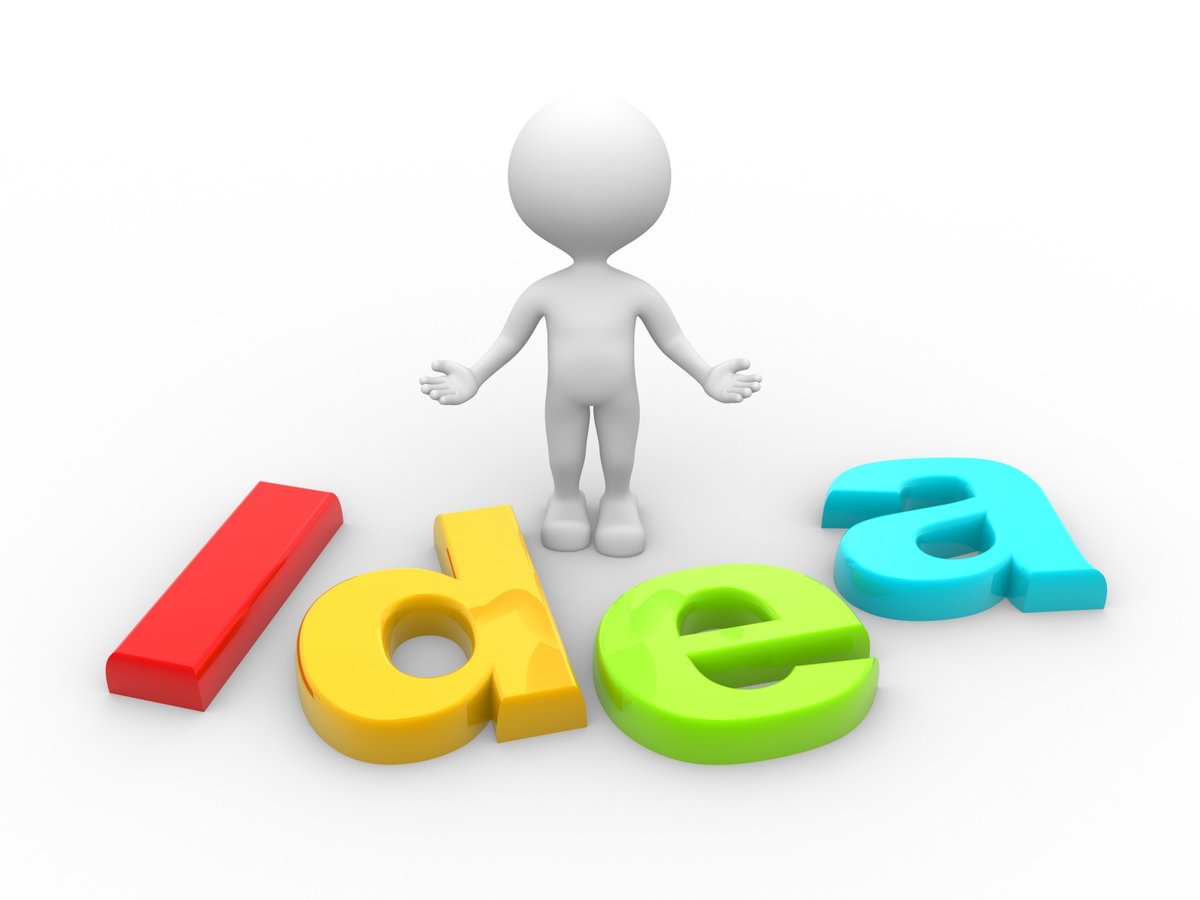 23
Сведения о количестве подведомственных участников бюджетного процесса, учреждений и государственных (муниципальных) унитарных предприятий (ф.0503161)
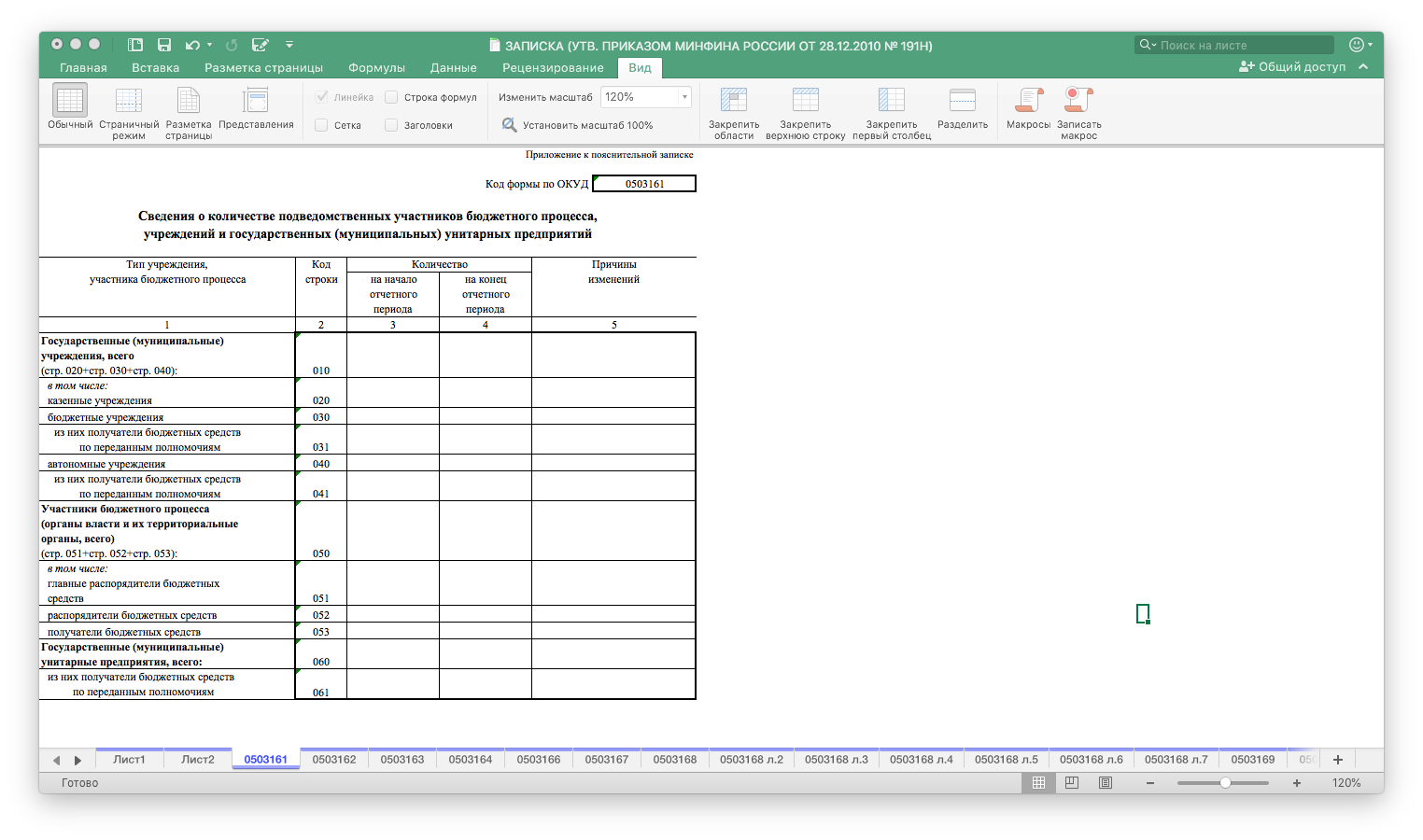 Сведения об изменениях бюджетной росписи главного распорядителя бюджетных средств (ф.0503163)
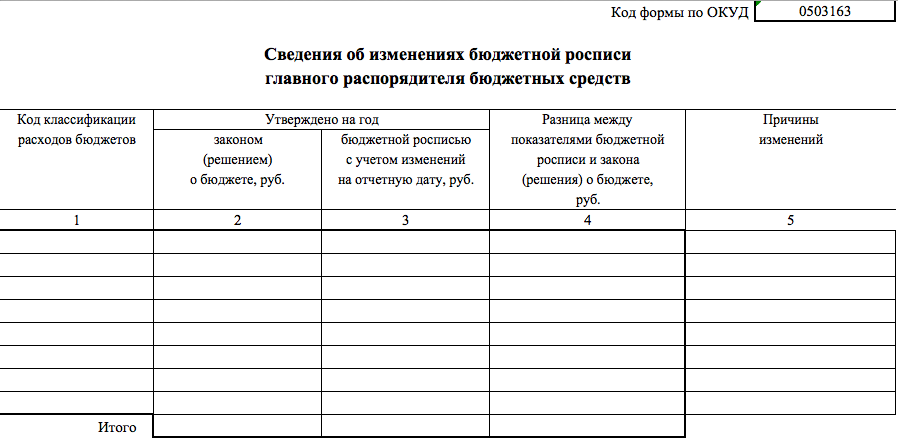 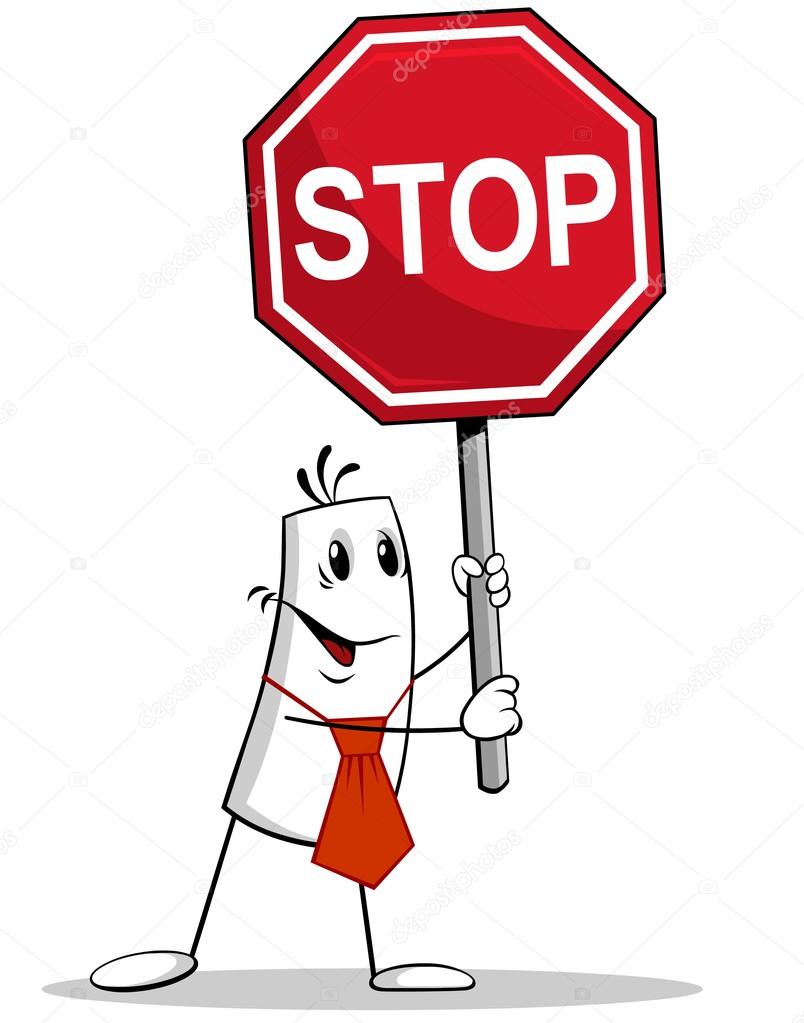 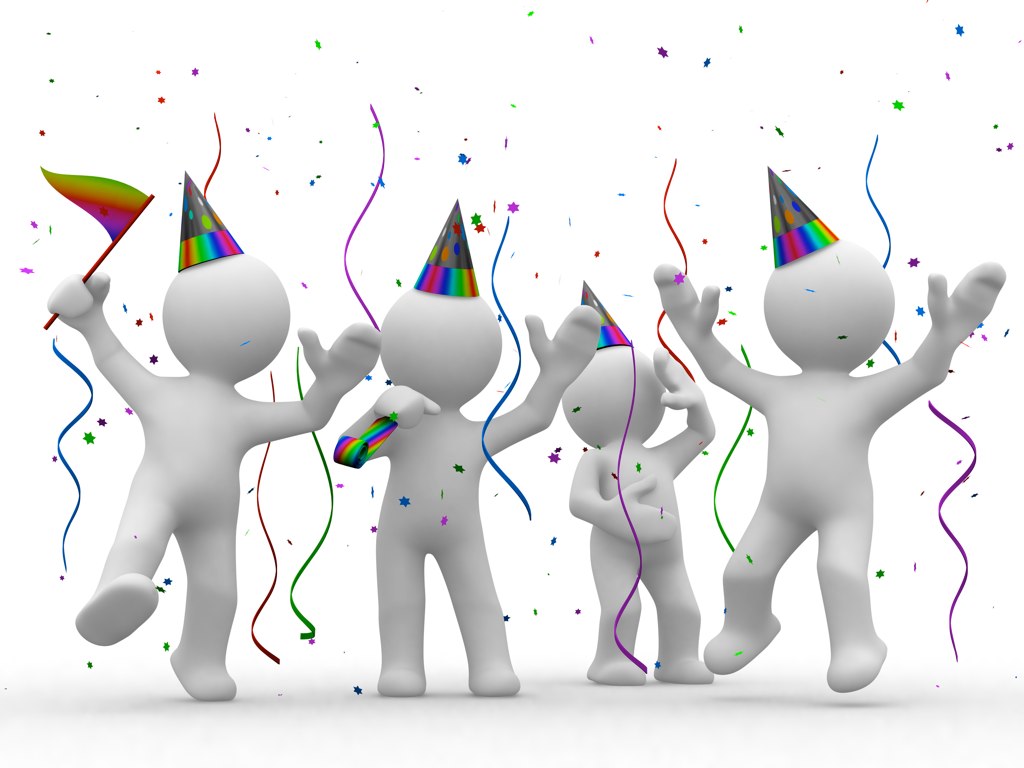 24
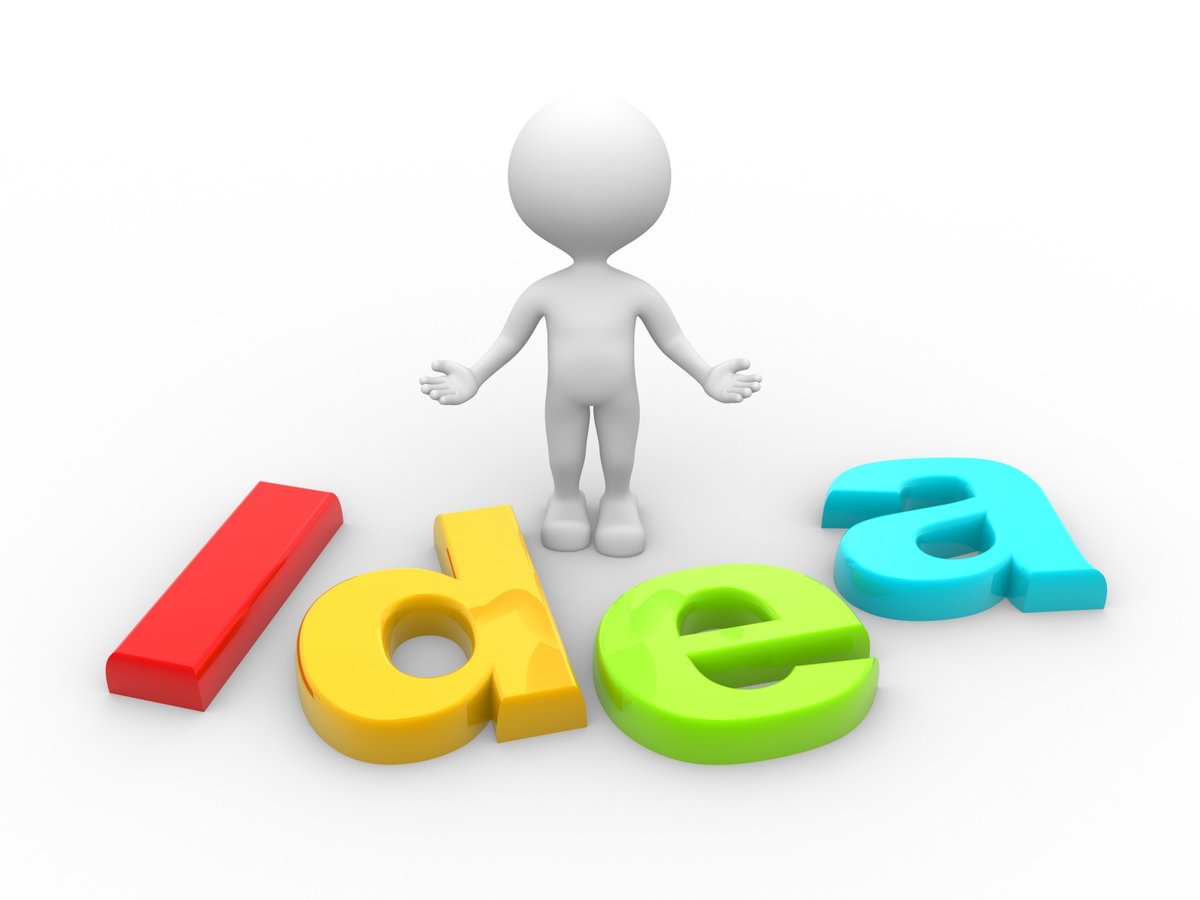 25
СПАСИБО ЗА ВНИМАНИЕ!